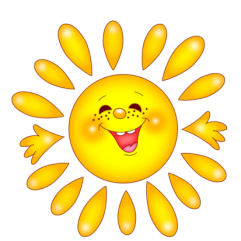 Муниципальное бюджетное дошкольное образовательное учреждение 
«Детский сад общеразвивающего вида «Солнышко»
Муниципальный семинар«Цифровая грамотность педагога дошкольной организации»21 декабря 2021 год
Доклад 
«Технологии эффективного взаимодействия с родителями в цифровой образовательной среде»
Автор :старший воспитатель МБДОУ «ДСОВ «Солнышко» Постникова А.С.
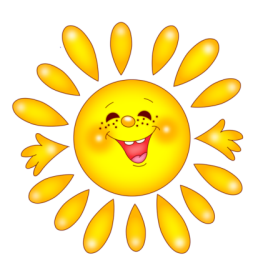 В Федеральном государственном образовательном стандарте дошкольного образования (ФГОС ДО) уделяется большое внимание работе с родителями, выделяется один из принципов дошкольного образования - тесное сотрудничество Организации с семьей (п.1.4). Задача детского сада - «повернуться» лицом к семье, оказать ей педагогическую помощь, привлечь семью на свою сторону в плане единых подходов в воспитании ребенка. ФГОС ориентируют нас на то, что работа с родителями должна иметь дифференцированный подход, необходимо  учитывать социальный статус и микроклимат семьи, родительские запросы и степень заинтересованности деятельностью ДО
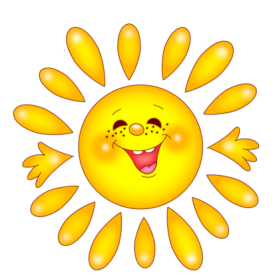 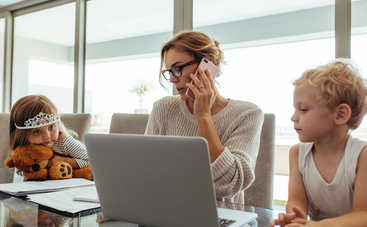 Занятость родителей и ограничение во времени для получения большого объема информации являются основной проблемой современных родителей и поэтому возникает необходимость поиска новых форм взаимодействия семьи и детского сада




Одной из таких форм является использование цифровых технологий в работе с родителями
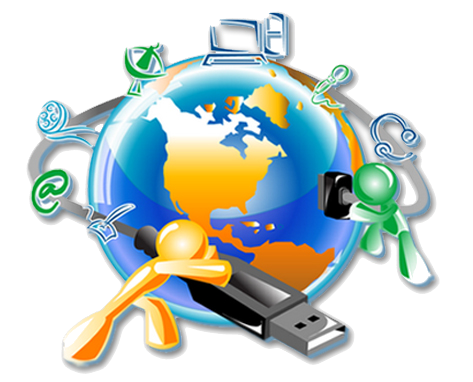 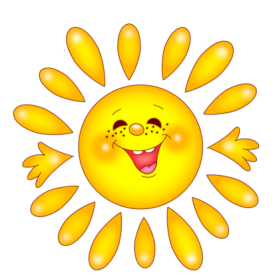 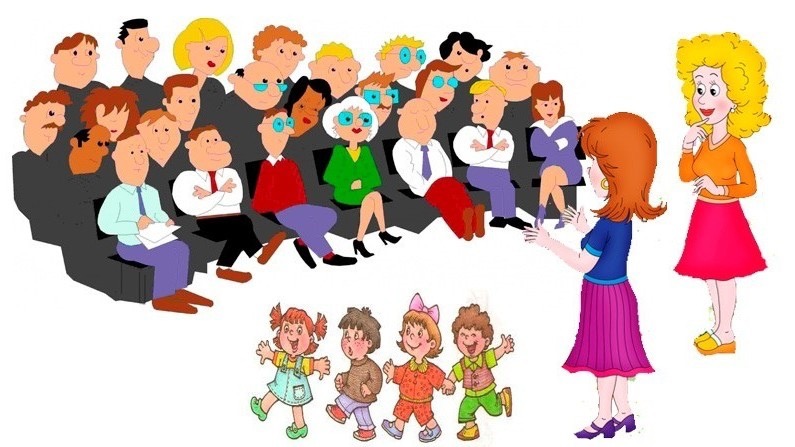 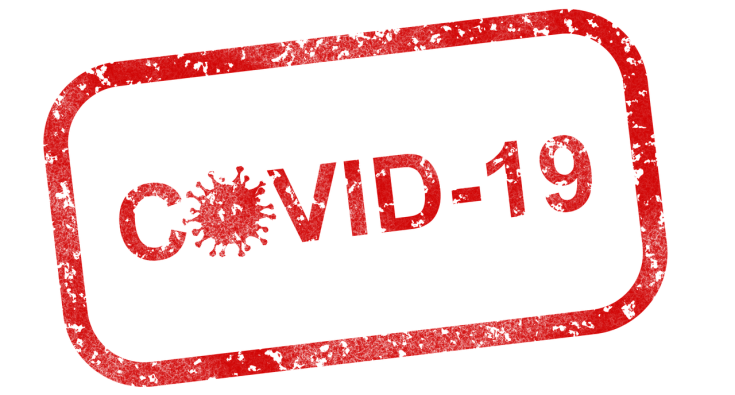 Проблема активного использования цифровых технологий в образовательном процессе, а так же в работе с родителями встала перед нами в сложное время пандемии
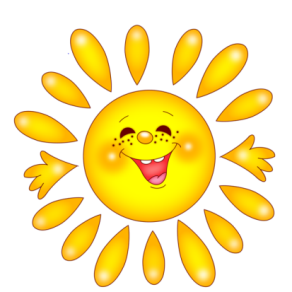 Методический проект «Цифровые технологии»
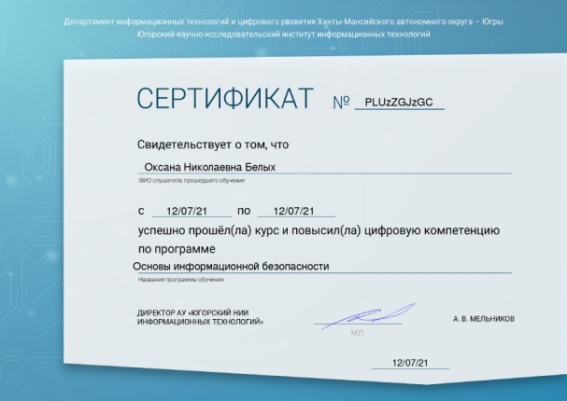 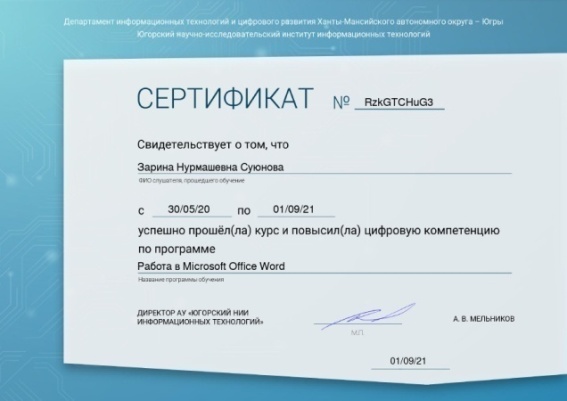 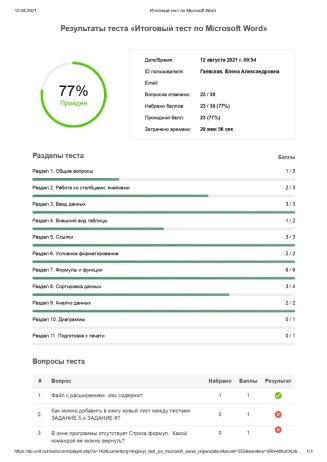 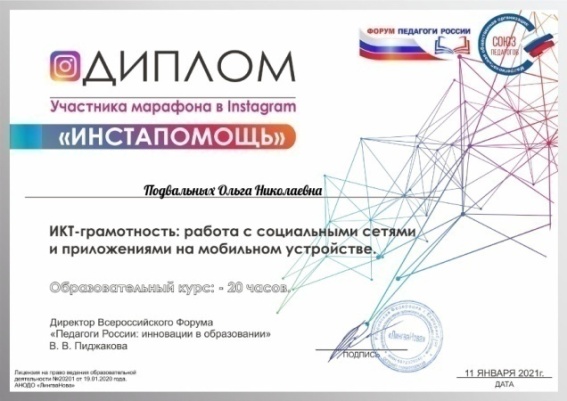 Обучение использованию базовым программным обеспечением для работы  с Microsoft Office Excel (на сайте цифровой гражданин Югры)
 Обучение использованию базовым программным обеспечением для работы с Microsoft Office Word (на сайте цифровой гражданин Югры)
 Обучение информационной безопасности в сети интернет(на сайте цифровой гражданин Югры)
 ИКТ – грамотность: работа с социальными сетями и приложениями  на мобильном устройстве
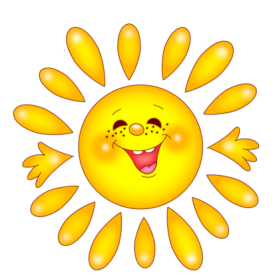 Диаграмма повышения квалификации педагогов МБДОУ «ДСОВ «Солнышко» в рамках методического проекта «Цифровые технологии»
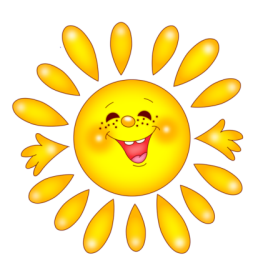 Семинары, конкурсы в рамках методического проекта «Цифровые технологии»
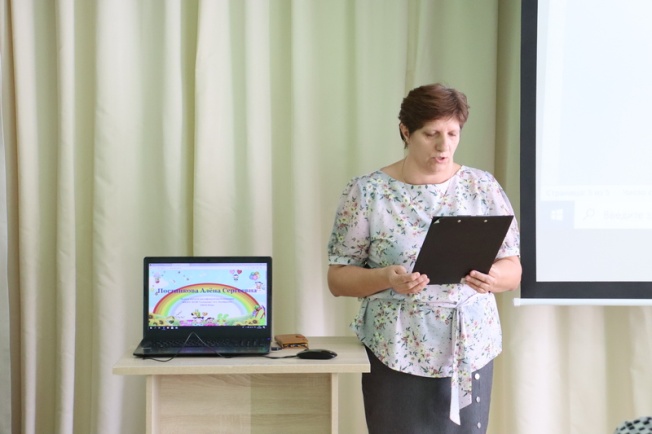 Октябрь 2021 год 
семинар
«Использование цифровых технологий в работе педагога»



Ноябрь 2021 год
смотр-конкурс 
«Использование цифровых технологий в работе с родителями по ранней профориентации детей»
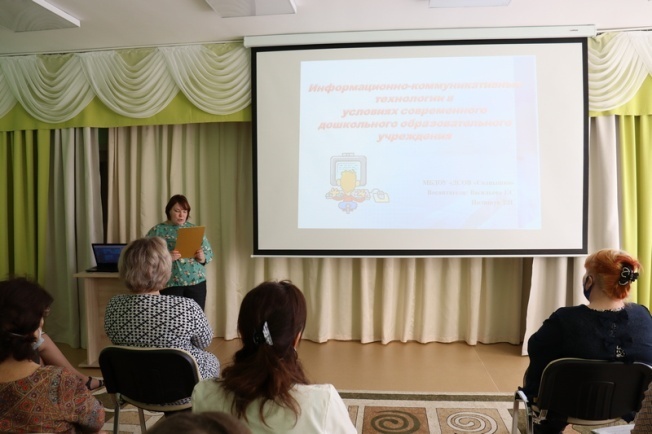 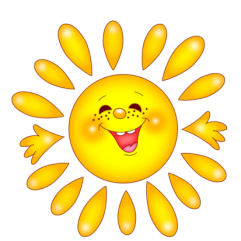 Система работы 
по взаимодействию с родителями в цифровой среде
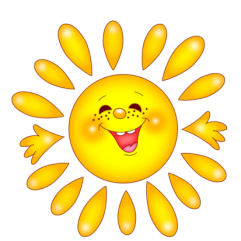 Нормативно-правовые документы

Положение о сайте в МБДОУ  «ДСОВ «Солнышко»

Положение об этике общения в родительских чатах в социальных сетях и мессенджерах в МБДОУ «ДСОВ «Солнышко»

Положение о защите, хранении, обработке и передаче персональных данных воспитанников и их родителей (законных представителей)

Положение об организации дистанционного обучения в МБДОУ ДСОВ «Солнышко»
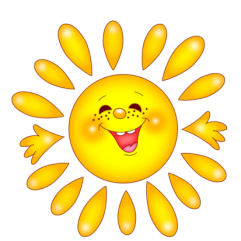 Информационно-коммуникационные формы
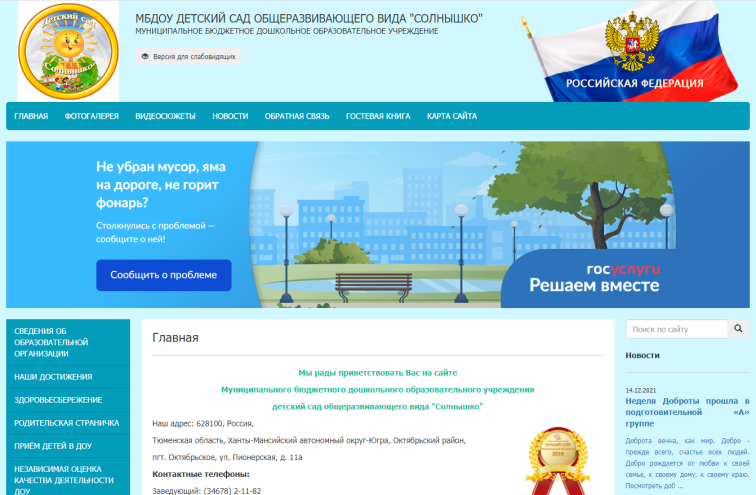 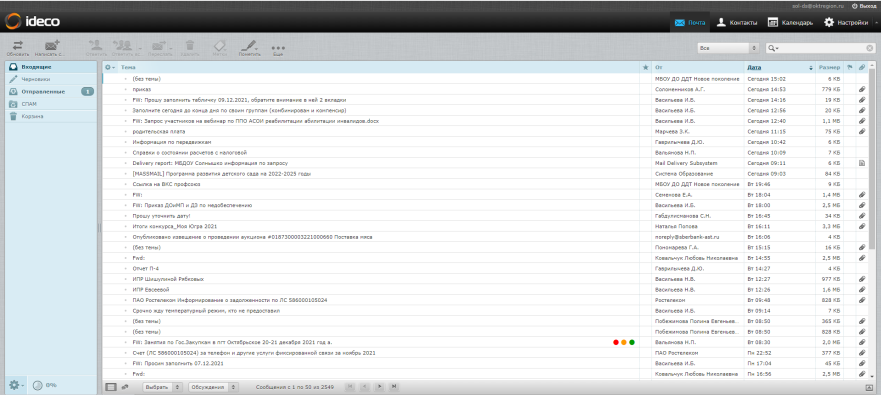 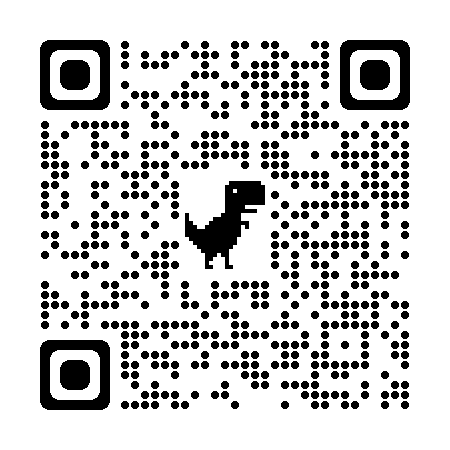 https://detsadsolnyshko.86.i-schools.ru/
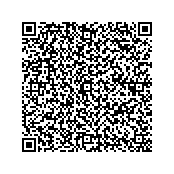 Sol-ds@oktregion.ru
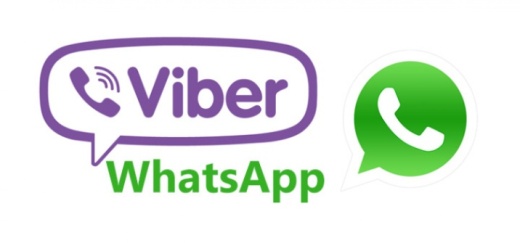 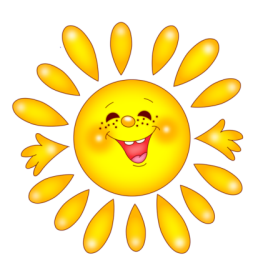 Личные сайты педагогов  и страницы групп
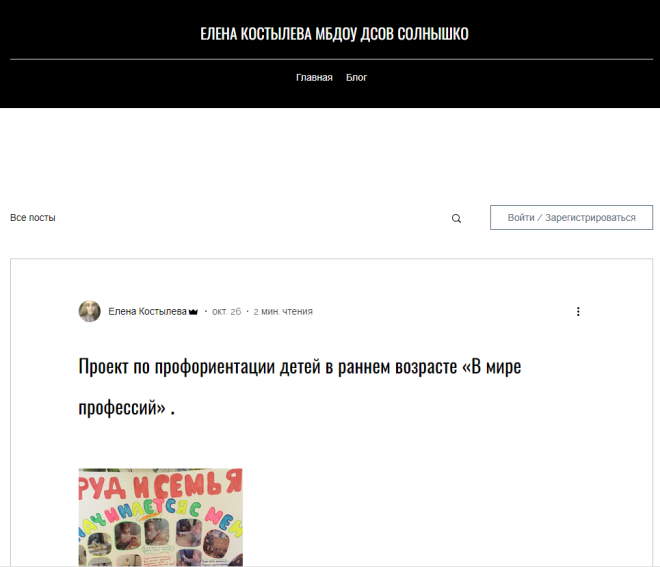 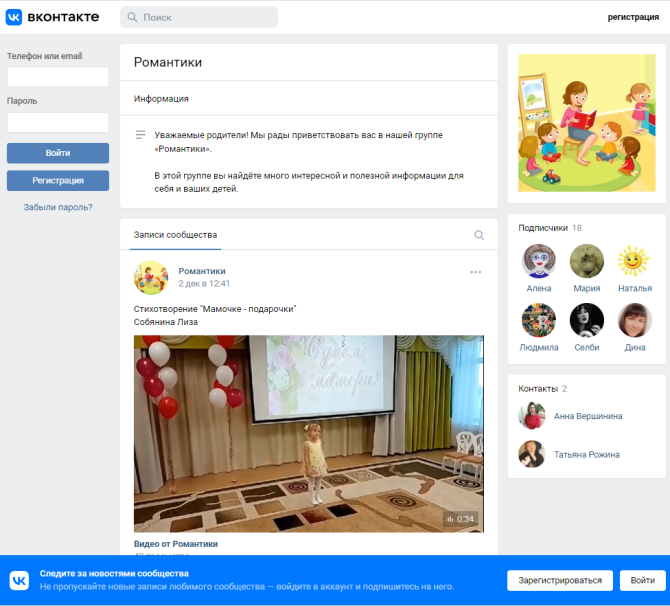 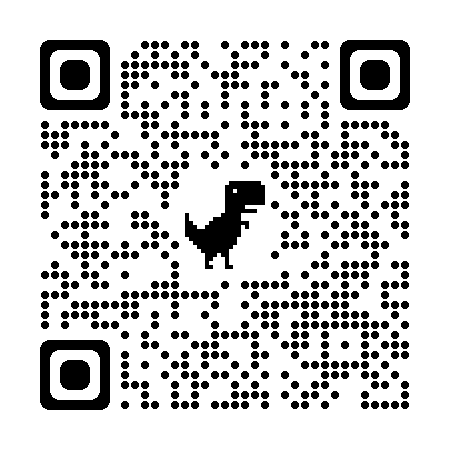 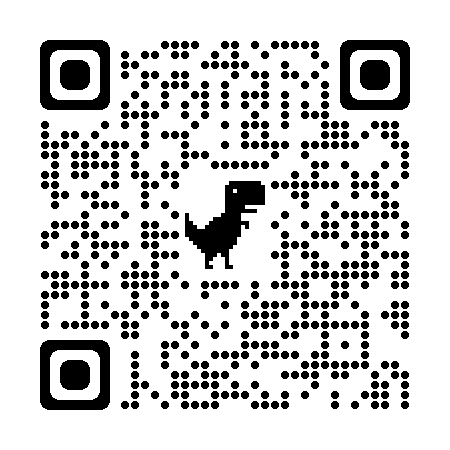 https://vk.com/public208274833
https://aleksandrkostylev5.wixsite.com/-site-1
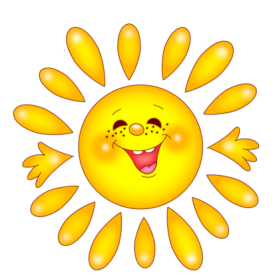 Личные сайты педагогов  и страницы групп
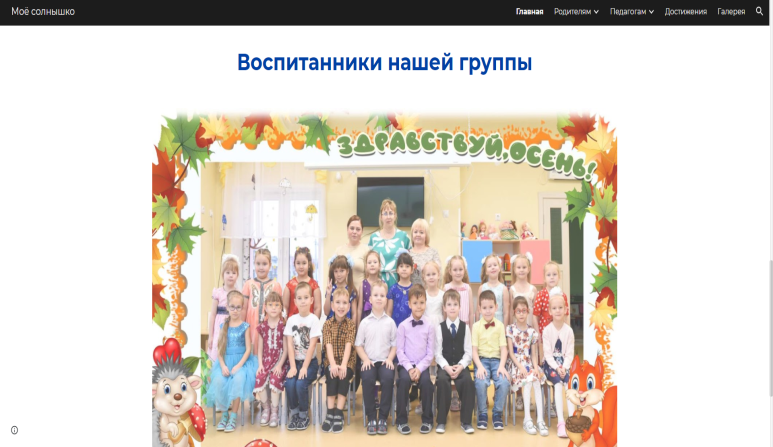 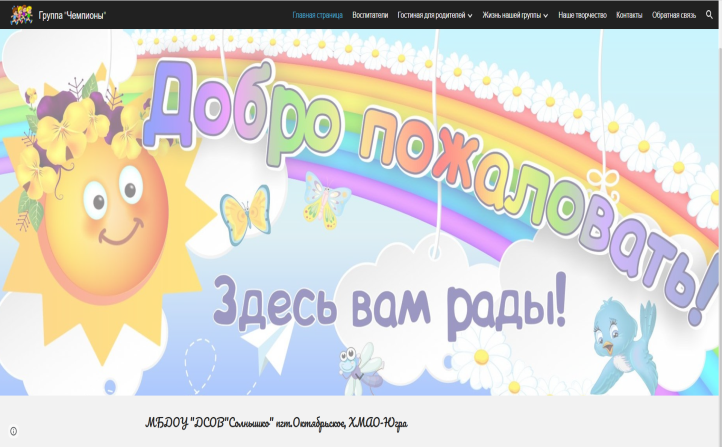 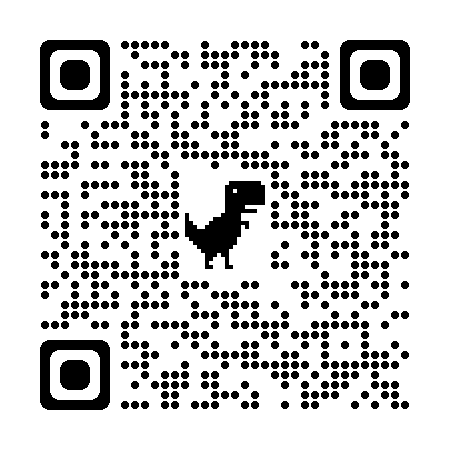 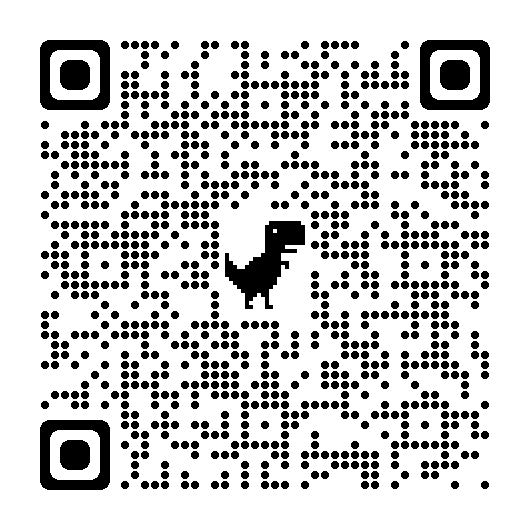 https://goo.su/9SaN
https://goo.su/9rjQ
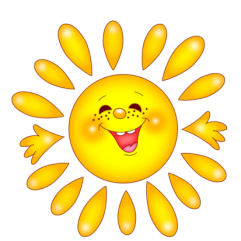 Сайт 1 младшей группы «А»
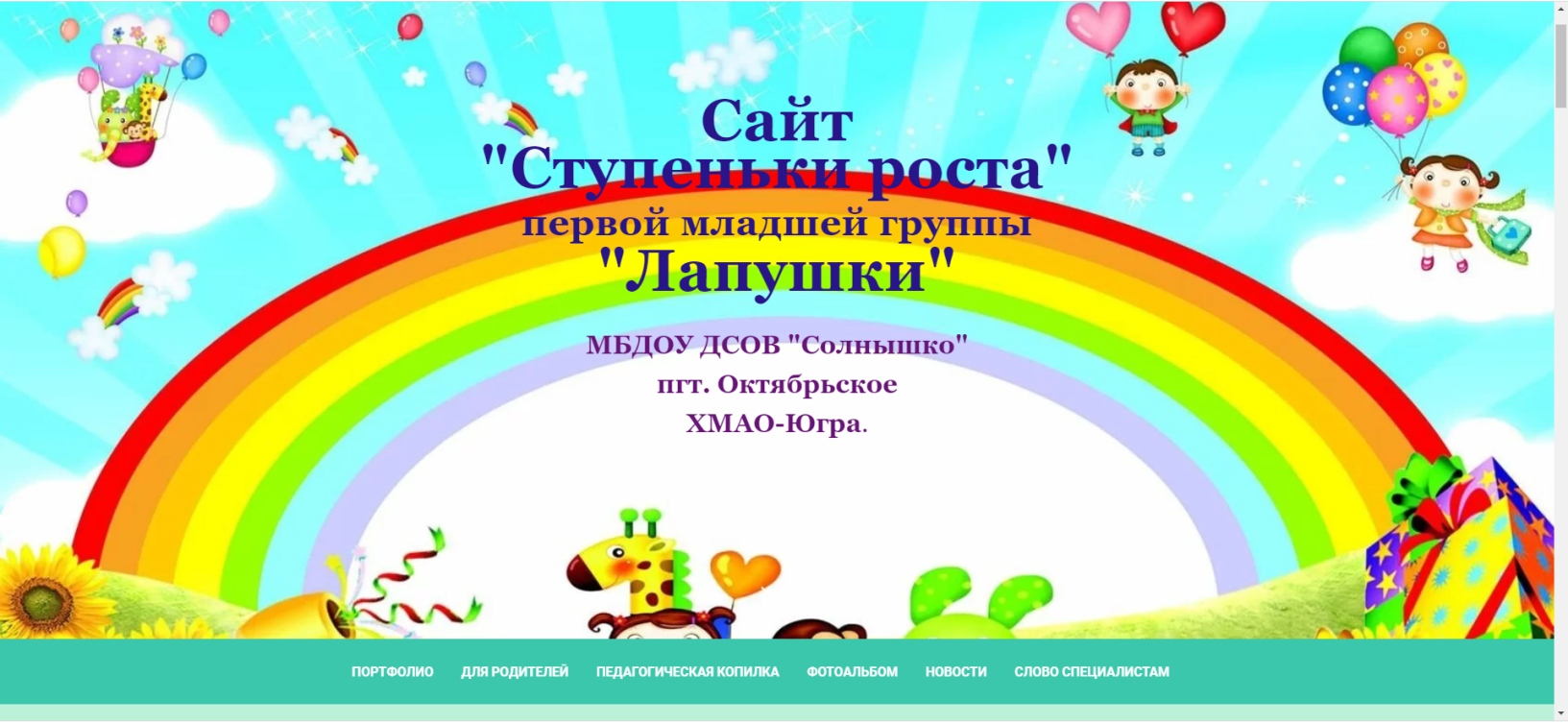 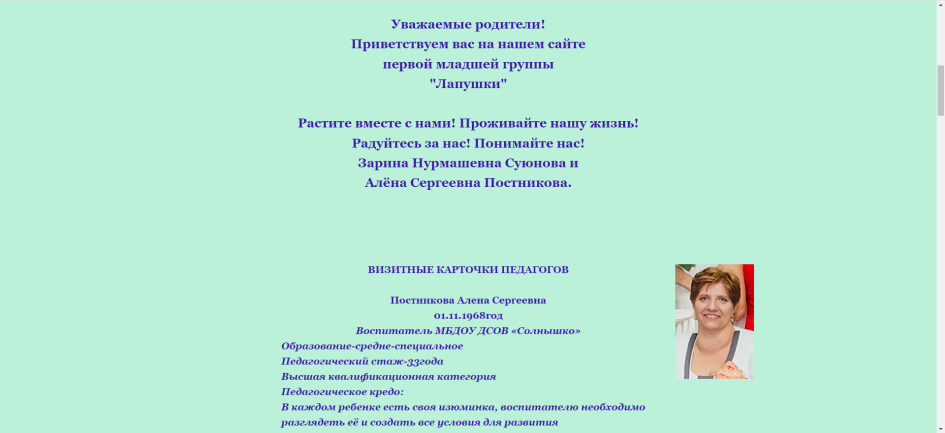 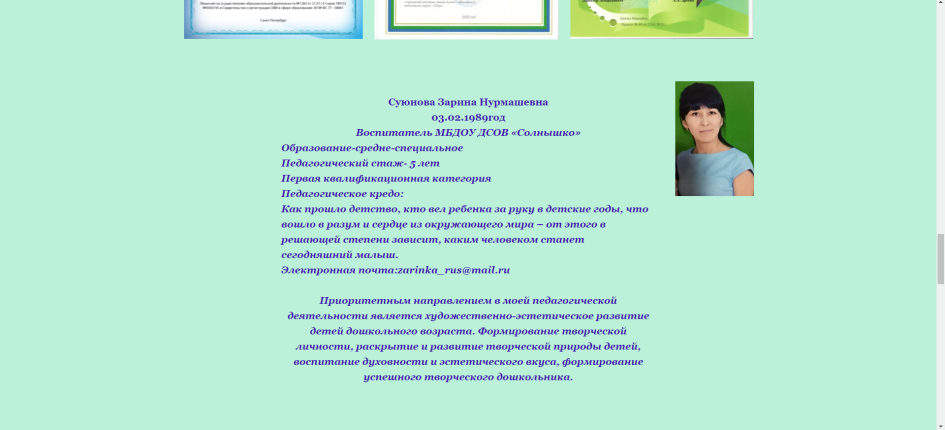 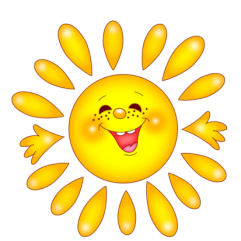 Сайт 1 младшей группы «А»
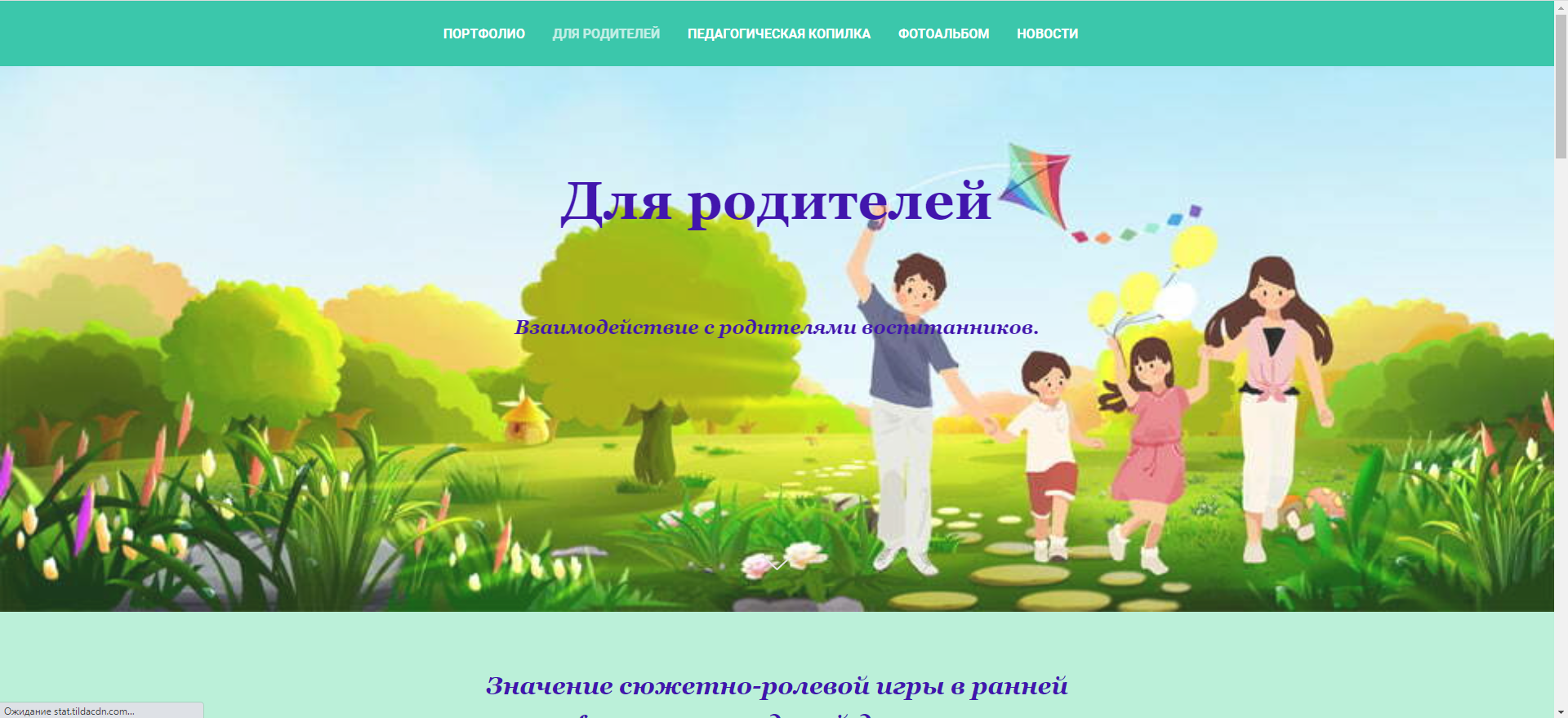 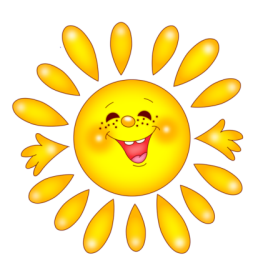 Сайт 1 младшей группы «А»
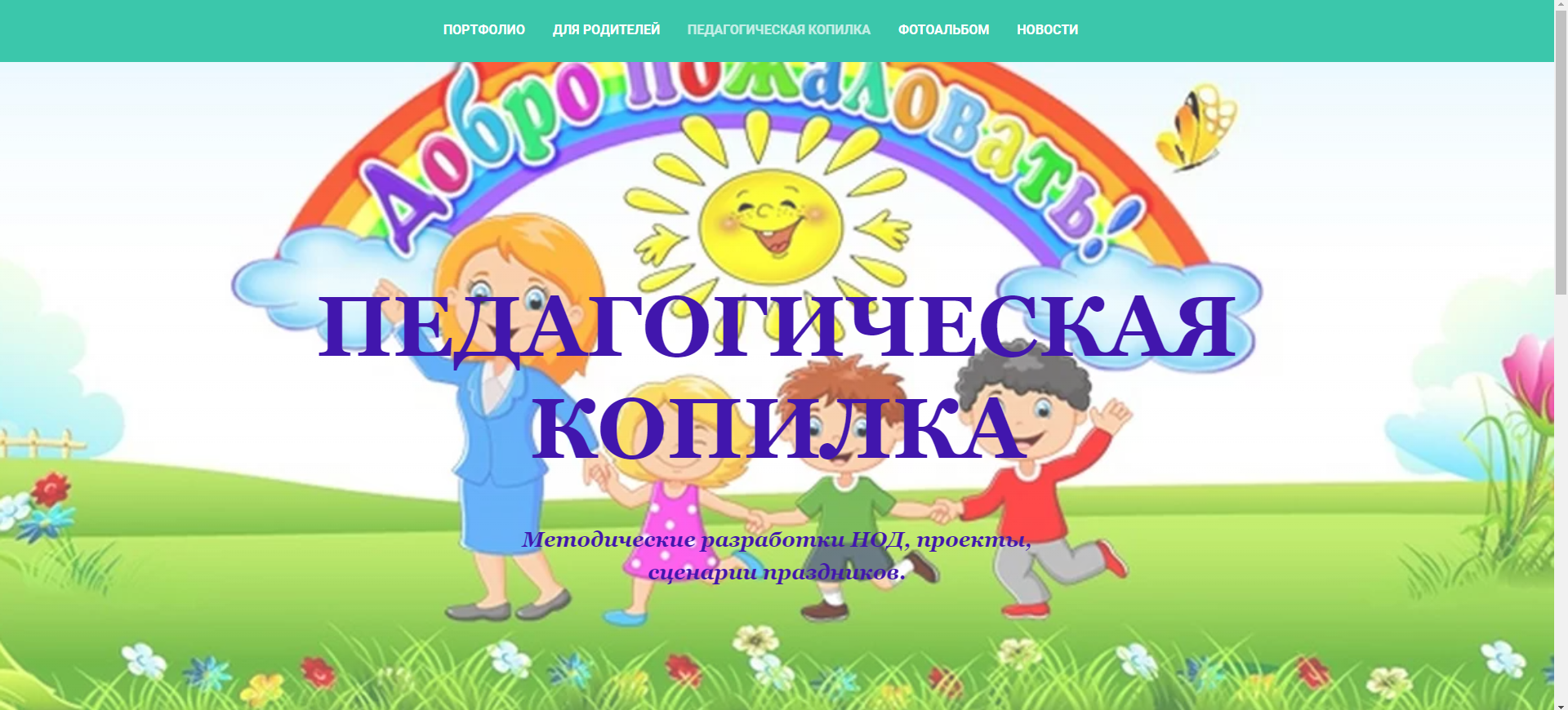 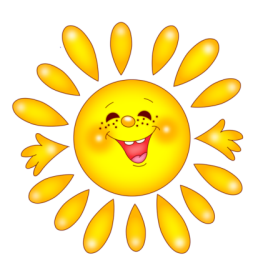 Сайт 1 младшей группы «А»
страница «Фотоальбом»
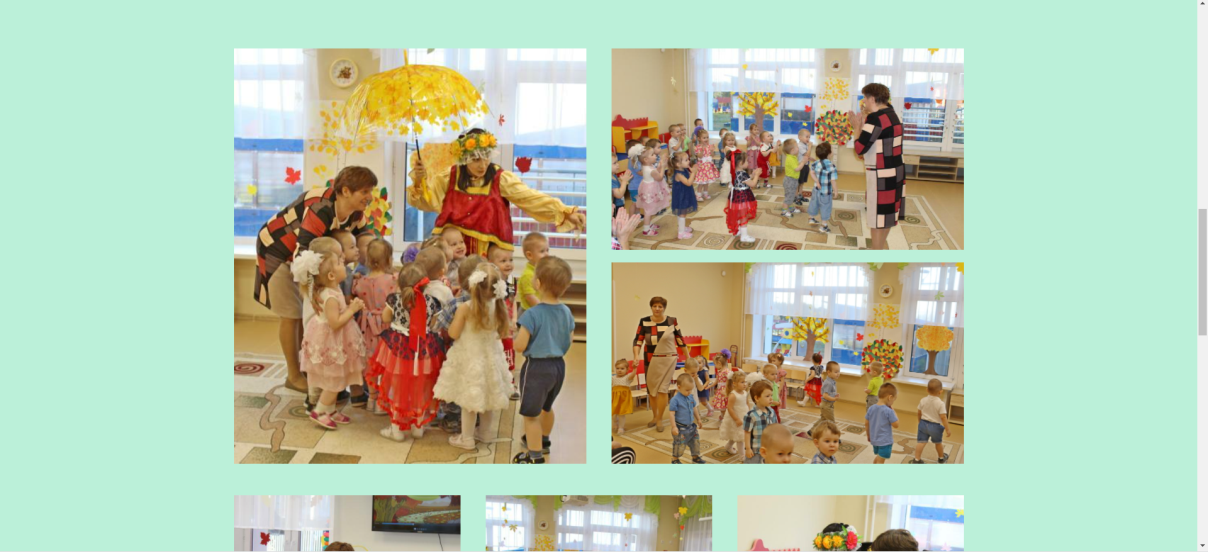 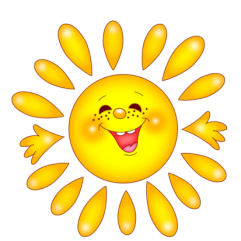 Сайт 1 младшей группы «А»
Страница сайта  «Новости»
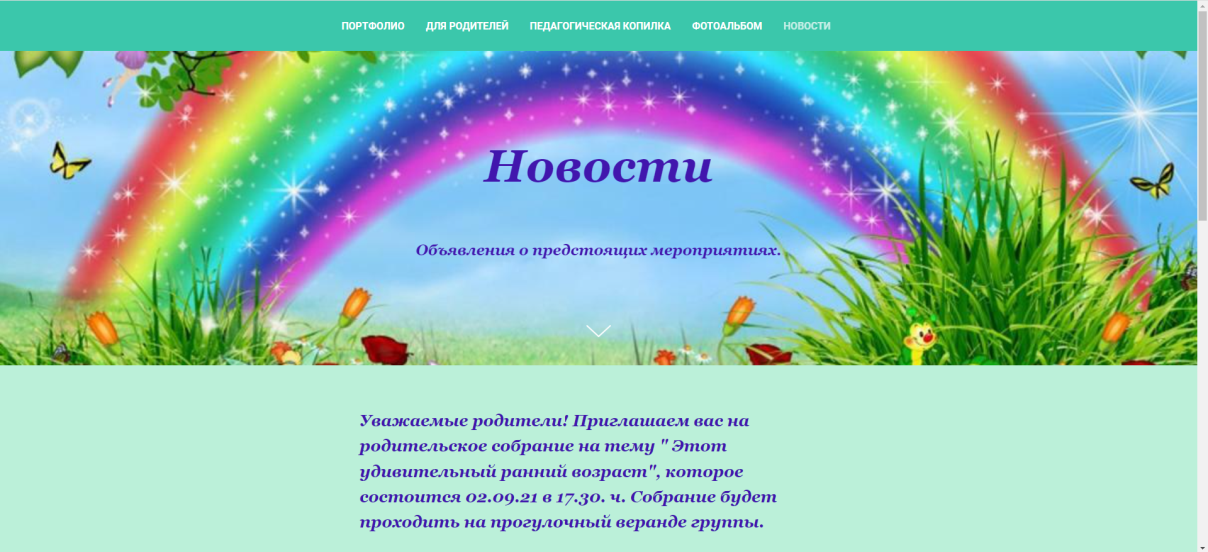 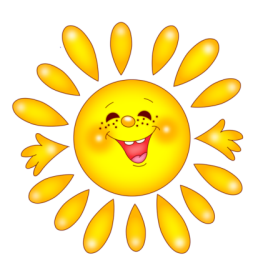 Сайт 1 младшей группы «А»
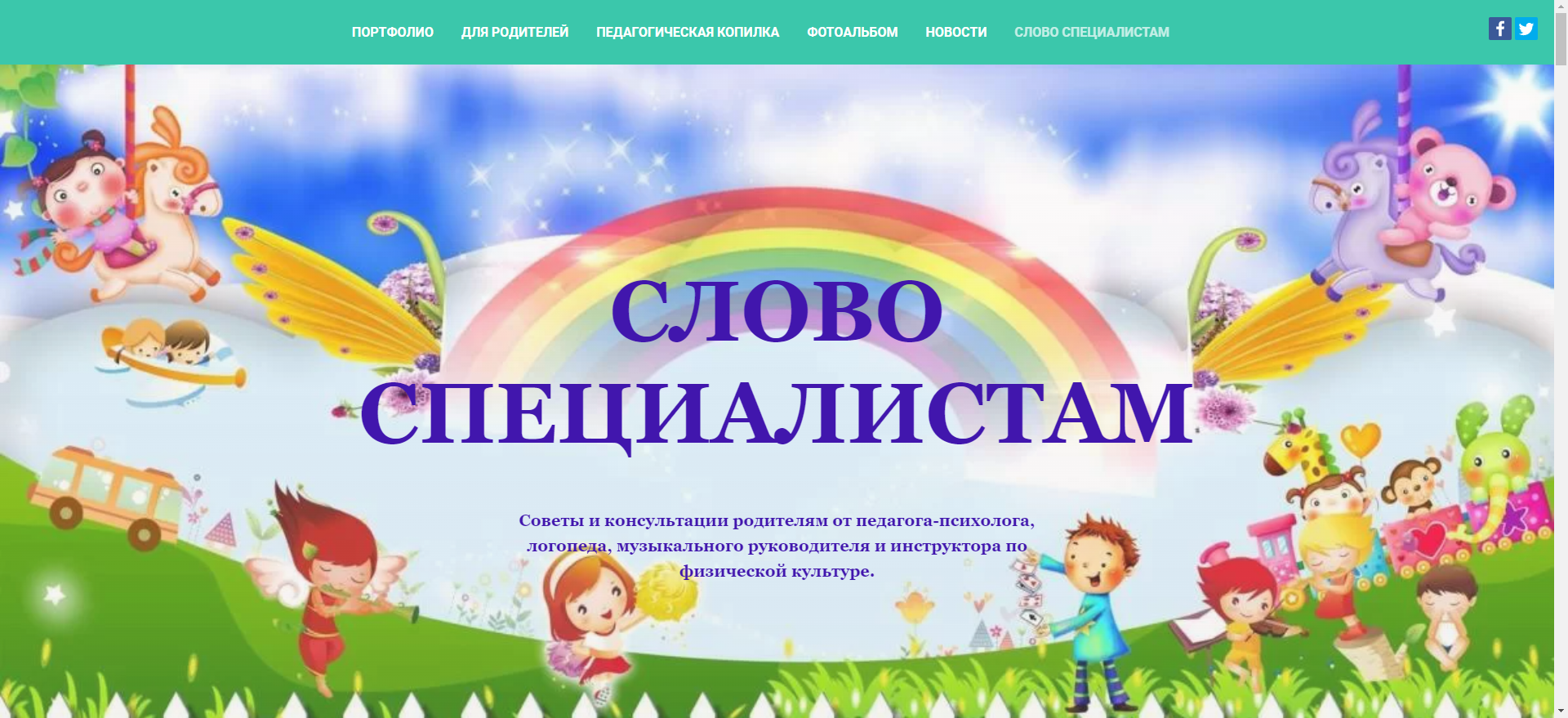 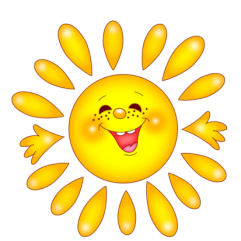 QR-коды как средство интерактивного общения
Наряду с созданием персонального сайта, многие педагоги ищут такие педагогические технологии, которые бы смогли заинтересовать родителей и мотивировать их на включение в деятельность детского сада

Приходя за ребенком в детский сад, родители часто все свое внимание посвящают телефону. Наблюдая данную картину, мы решили сделать их гаджеты нашими союзниками. Одним из современных интерактивных средств общения  являются QR-коды. QR (Quick Response переводится как «быстрый ответ») коды представляют собой миниатюрные носители данных
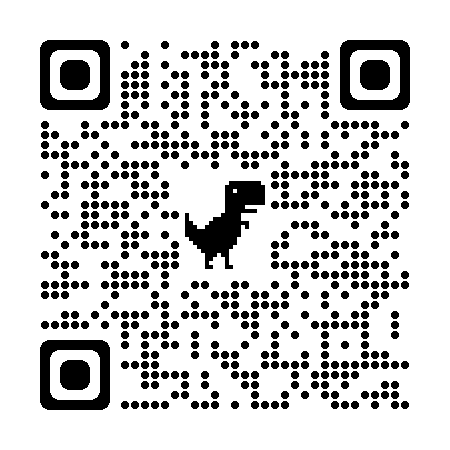 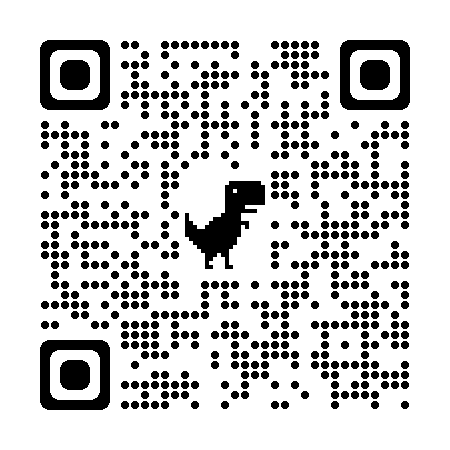 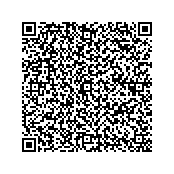 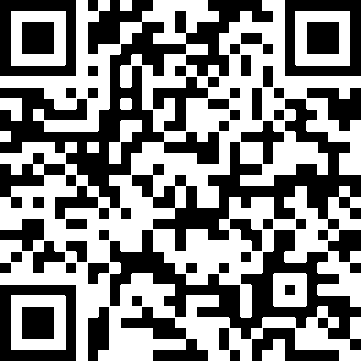 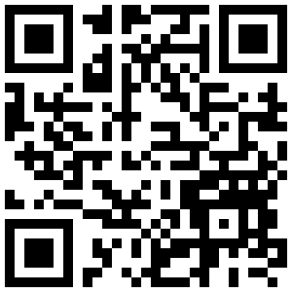 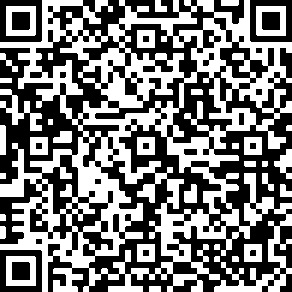 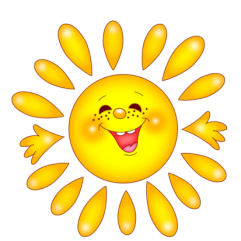 QR-коды как средство интерактивного общения
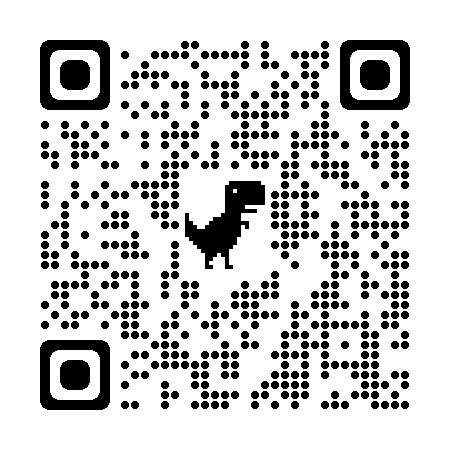 Закодировать можно:
•Интернет-адрес. QR-коды могут содержать ссылки на интернет ресурсы. Прочтение кода направит пользователя на нужный сайт, избавляя от необходимости тщательно вводить множество знаков в адресной строке браузера.
•Контактные данные. Можно просканировать код и сохранить контактную информацию в адресной книге телефона или компьютера.
•Адрес электронной почты. QR-код может содержать адрес электронной почты и имя адресата.
•Текст. Этот формат пригоден для различных целей от сообщения, предоставления рекомендаций  до информационной справки.
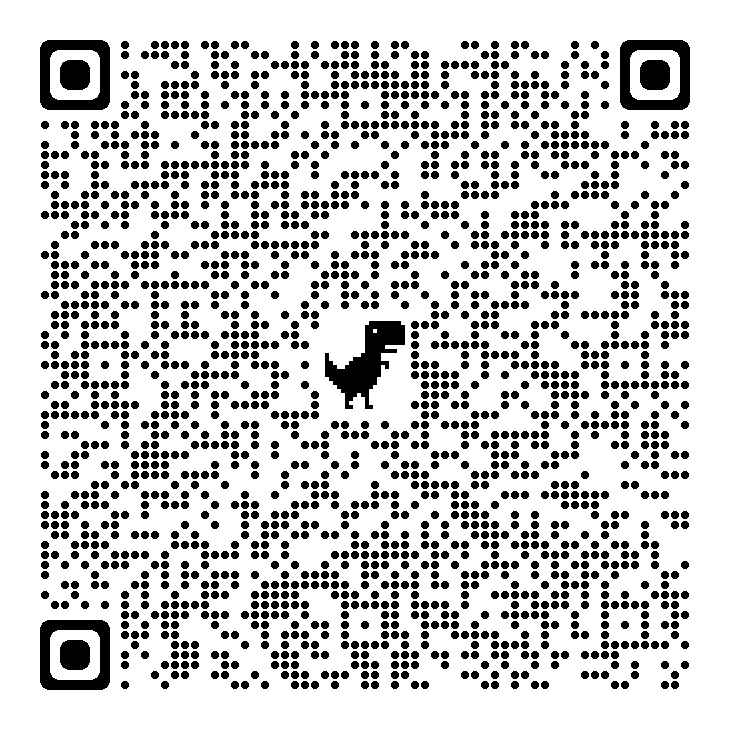 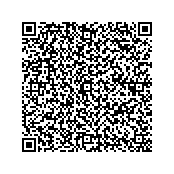 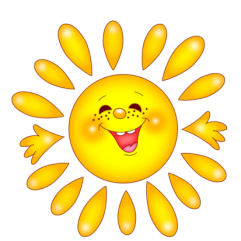 QR-коды как средство интерактивного общения
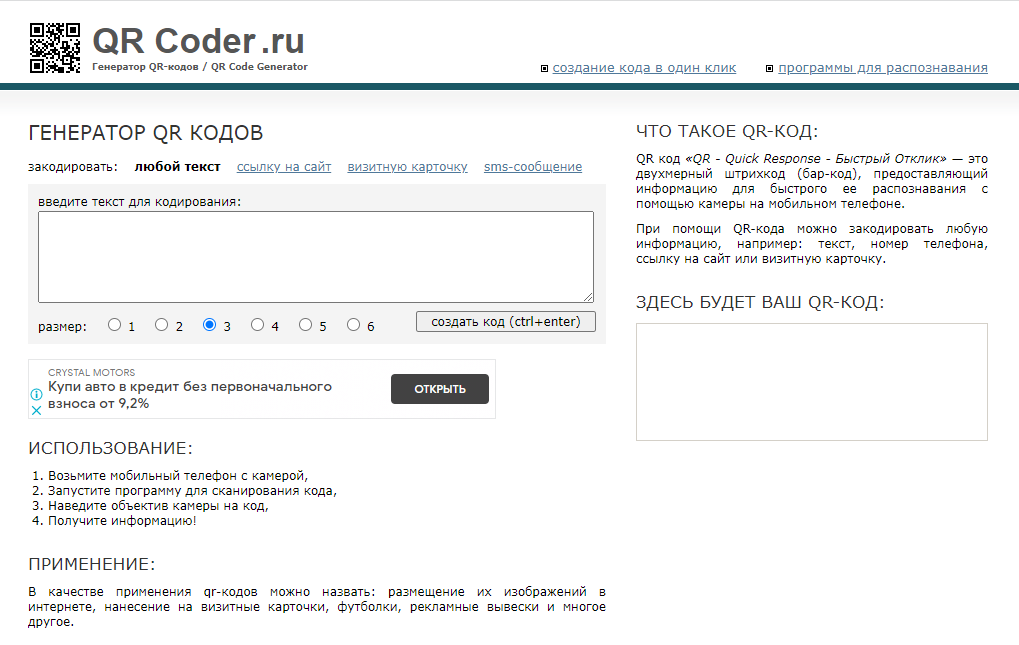 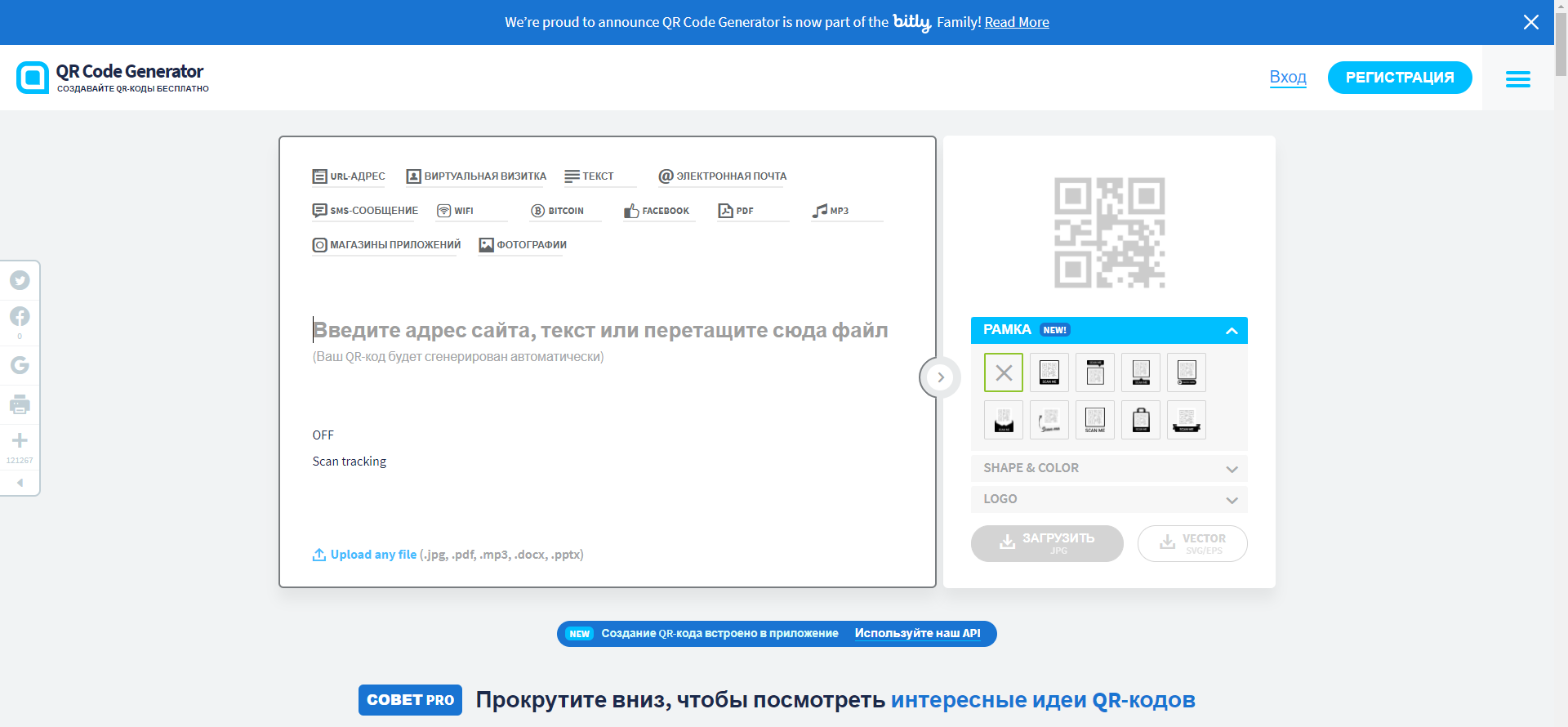 http://qrcoder.ru/
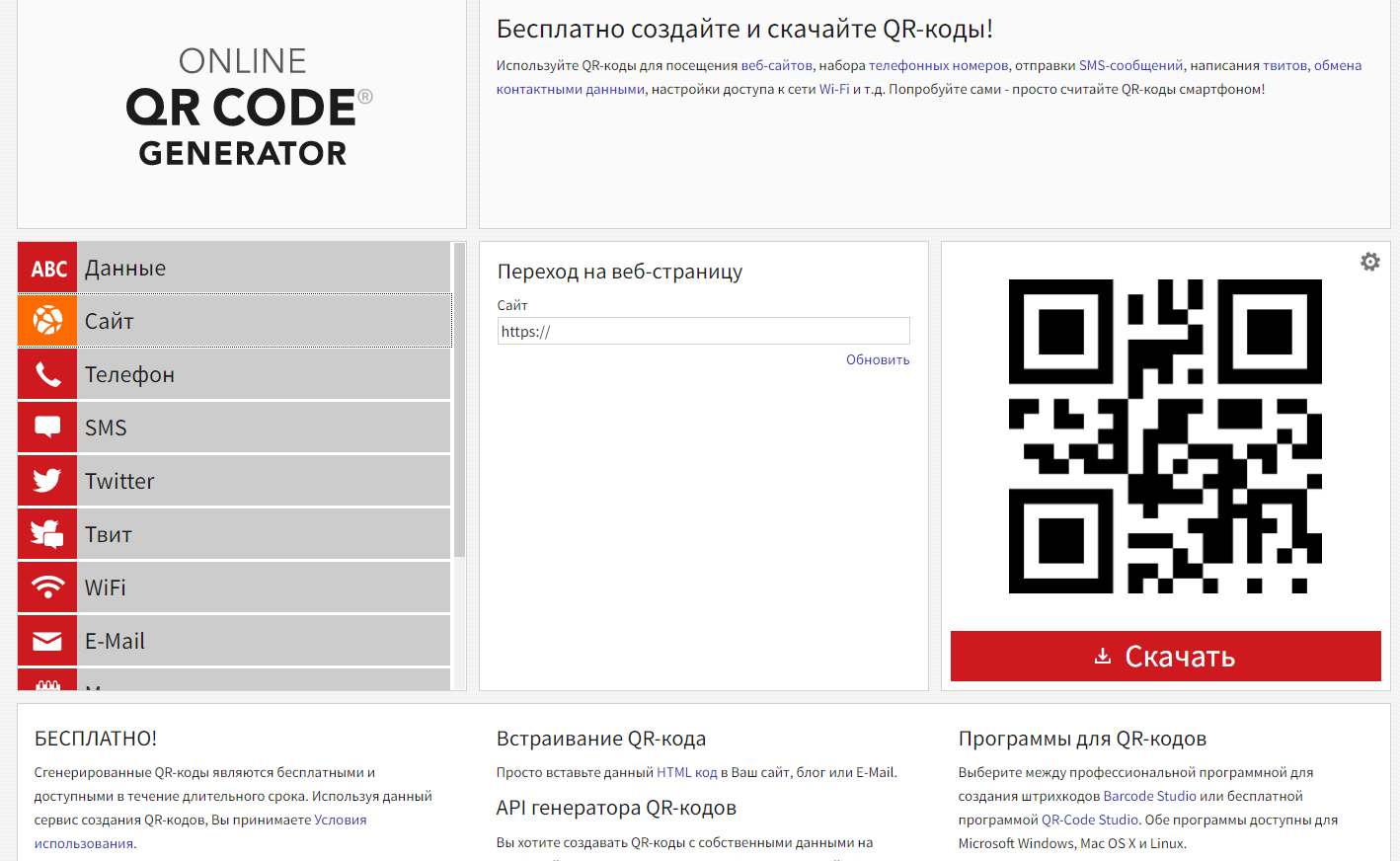 https://ru.qr-code-generator.com/
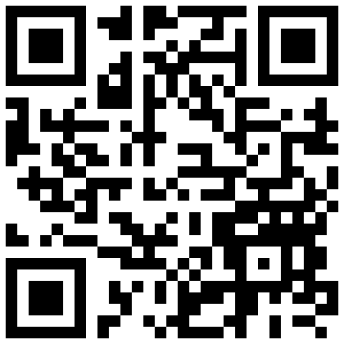 https://qrcode.tec-it.com/ru
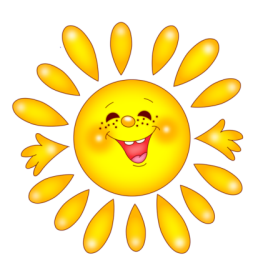 QR-коды как средство интерактивного общения
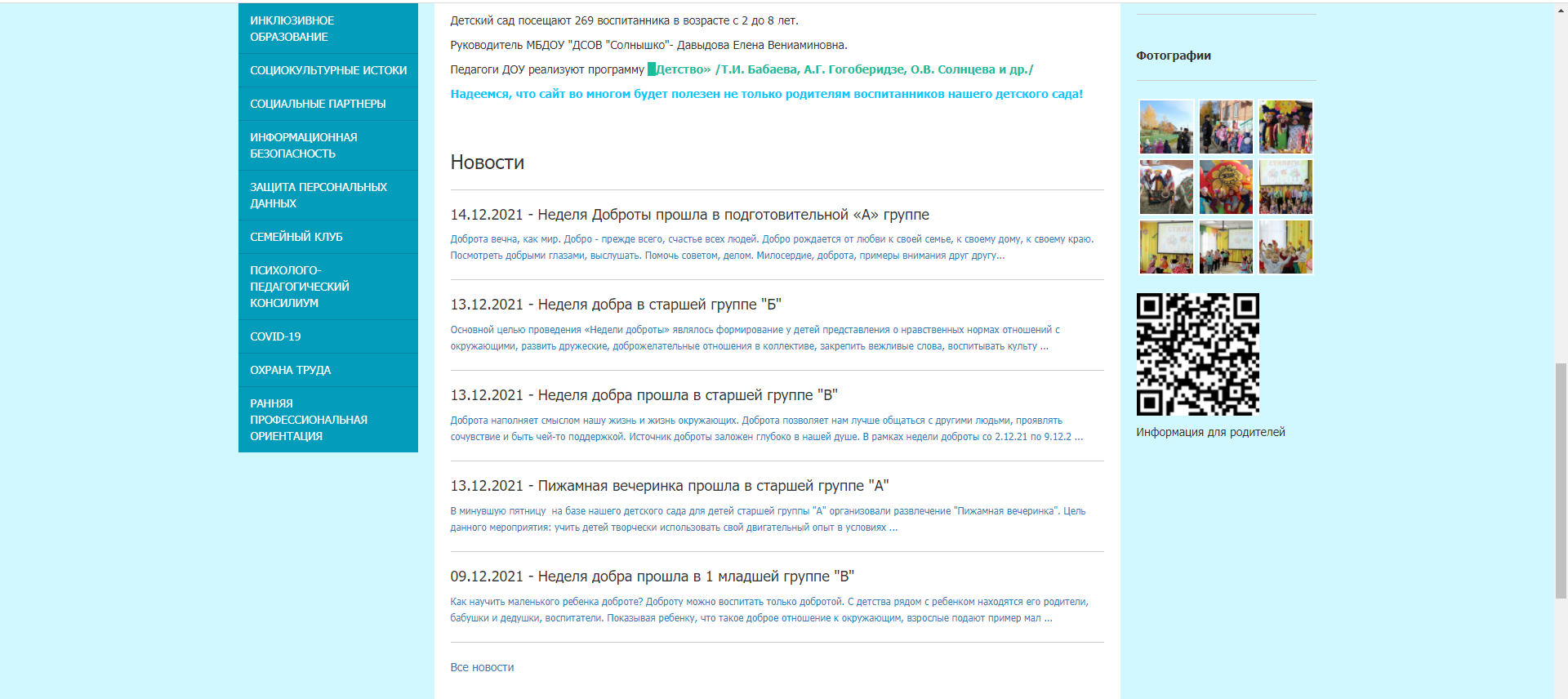 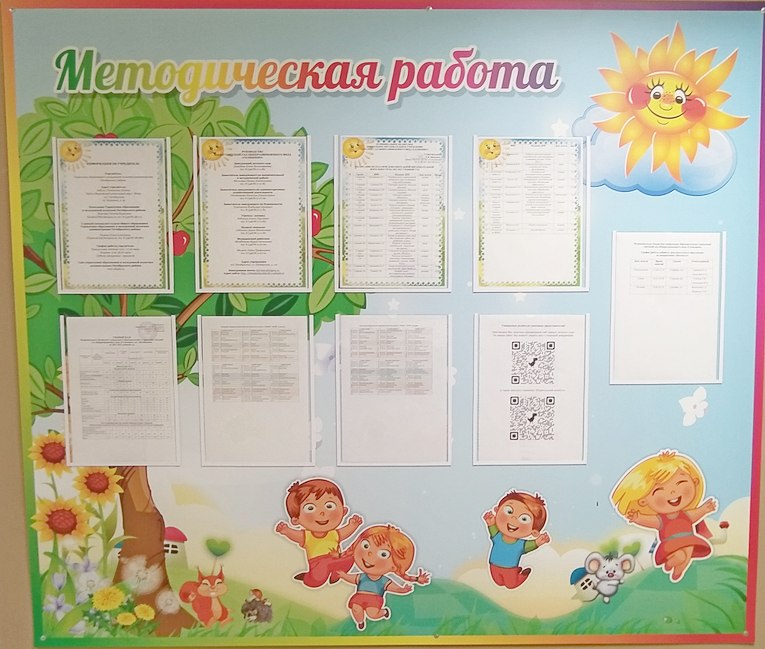 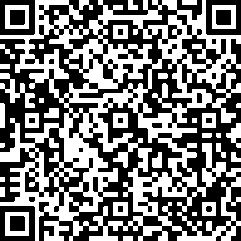 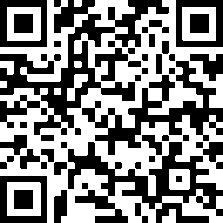 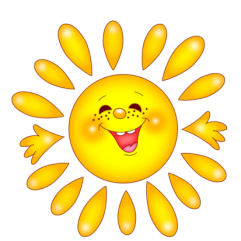 Преимущества использования ИКТ при взаимодействии с родителями
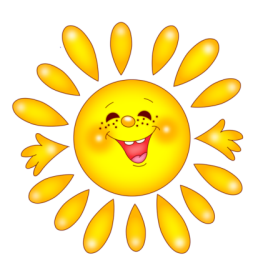 Мониторинг использования родителями цифровых образовательных ресурсов МКДО
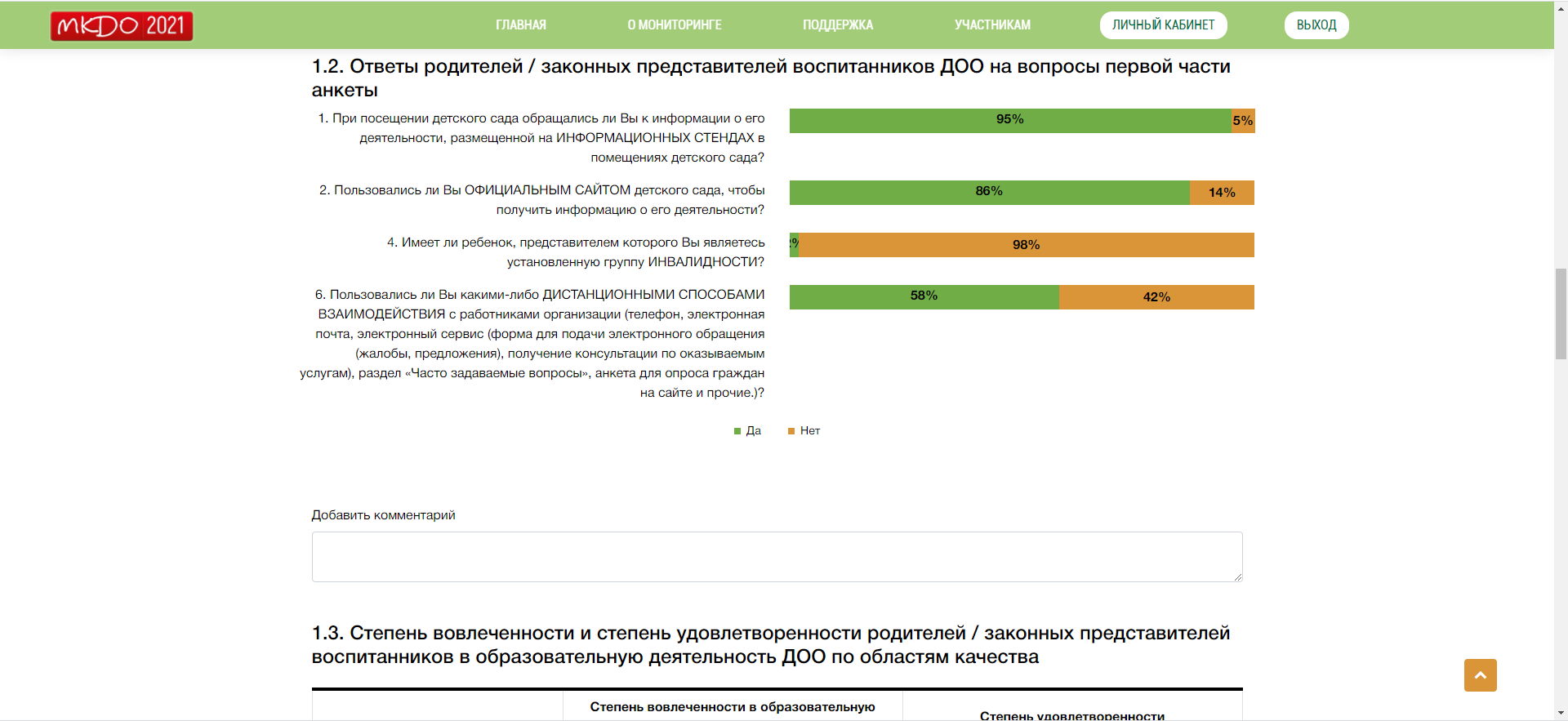 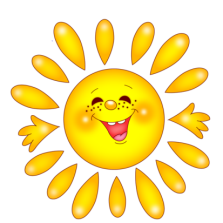 Анализ использования родителями 
цифровых ресурсов
Анкета  эффективности  обращения родителей  к официальному  сайту  МБДОУ «ДСОВ «Солнышко»
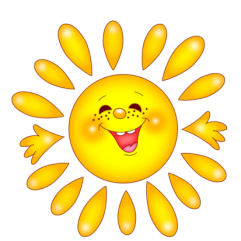 Анализ использования родителями 
цифровых о ресурсов
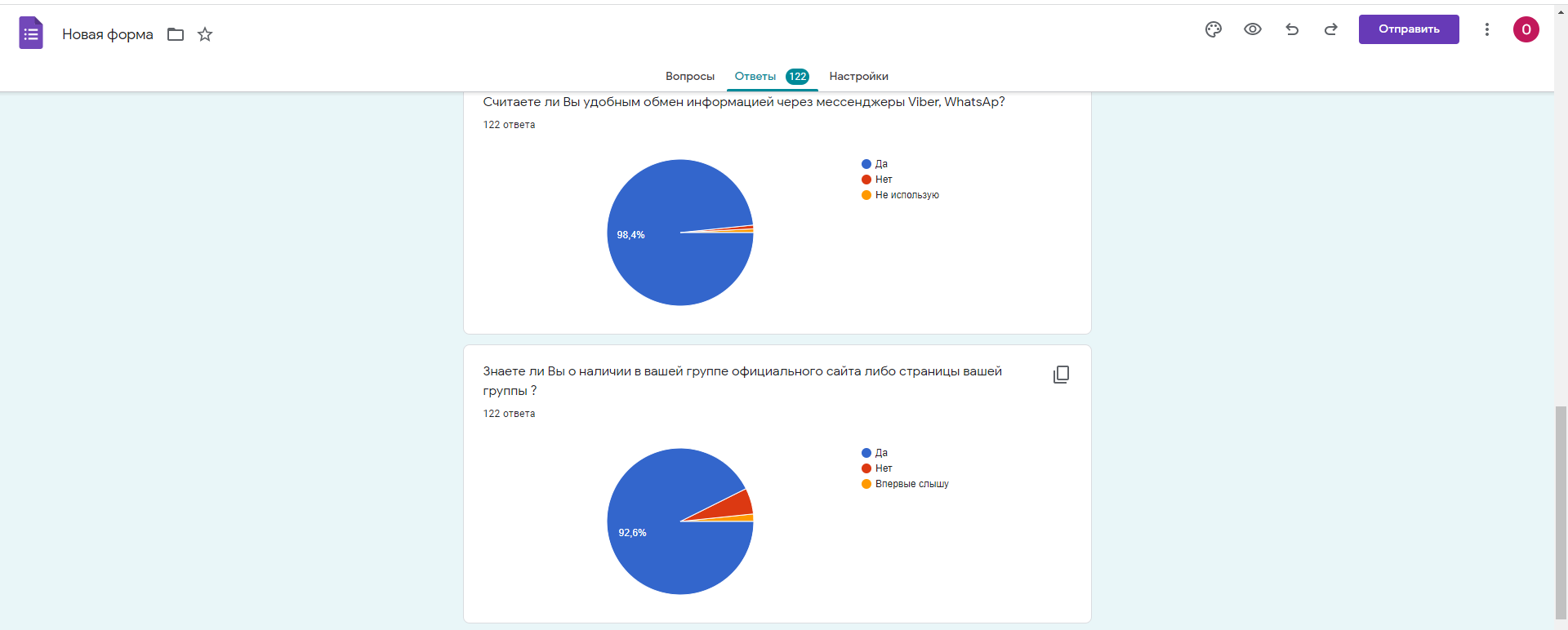 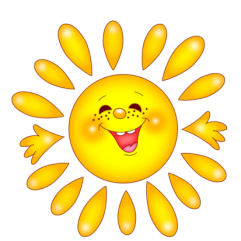 Муниципальное бюджетное дошкольное образовательное учреждение 
«Детский сад общеразвивающего вида «Солнышко»

Адрес учреждения:
пгт. Октябрьское,
ул. Пионерская, д. 11а
Телефон: 8(34678)2-11-82,2-11-80
E-mail: Sol-ds@oktregion.ru
Официальный сайт: https://detsadsolnyshko.86.i-schools.ru/